Honors Precalculus: Do Now
Work QUIETLY in pairs to graph the following rational function by hand. Be sure to complete the FAITS.
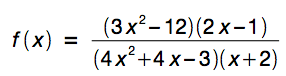 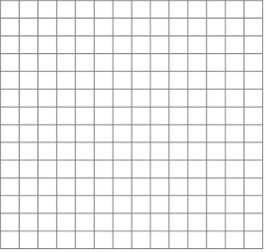 Agenda
Today: Polynomial Applications 
Tuesday – Review Game
Wednesday– Chapter Test – Chapter 3
Video of the Day
Parents ate all the CANDY!
Example 1: Polynomial Modeling Problems (expect to see one!)
You are designing a stone planter for a city park. You want the length of the planter to be eight times its height, and the width to be three times the height. The sides need to be 1 foot thick to act as a bench. It does not need a bottom, and will be filled with soil. Calculate the outer dimensions of the planter if it is to hold 90 cubic feet of soil.
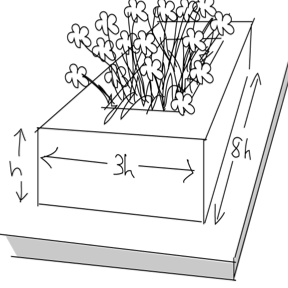 Problem 2
A Quonset hut is a building shaped like half a cylinder. It's an easy structure to build for temporary housing. Let's say you have 1000 sq. ft. of material to build a Quonset hut. Find the maximum volume of such a hut with a surface area of 1000 sq. ft. Ignore the windows and doors.
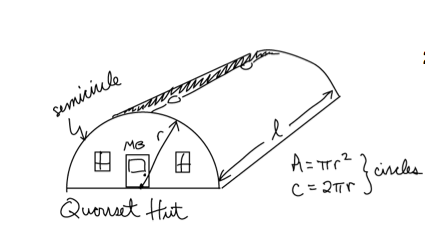 Classwork
Work in groups on the polynomial applications problems. These are difficult problems. Take your time and NO WHINING!!

The answers will be posted online this evening.

I will also post the Review HW to review for the Chapter 3 Test.
HW 23: Review for the Chapter 3 Test
Ch. 3: Review Exercises (pg. 292-294) 
#3, 5, 8, 16, 21, 28, 30, 31, 37, 44, 51, 53, 58, 63, 77, 81

CHOOSE 10.  I would choose one’s that you struggle with. Not one’s that are easier… (it’s a review for a test after all).